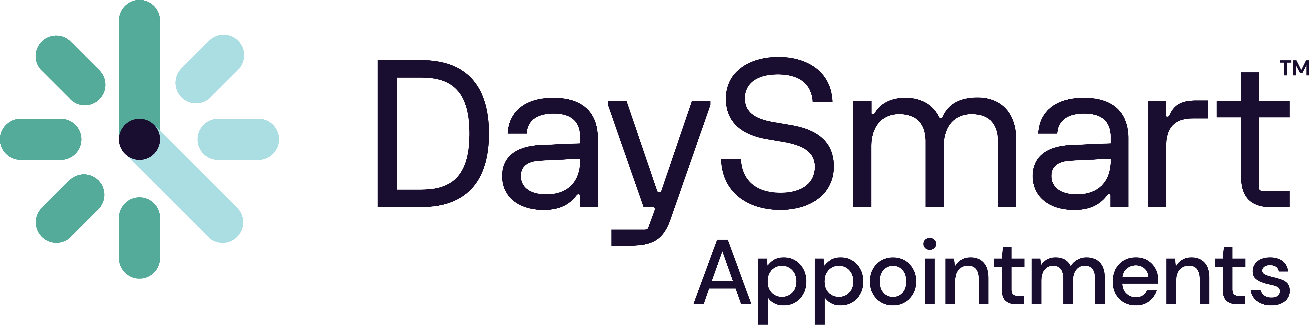 State of Wisconsin
Adding Google Maps Link to Candidate View & Email Notification Guide
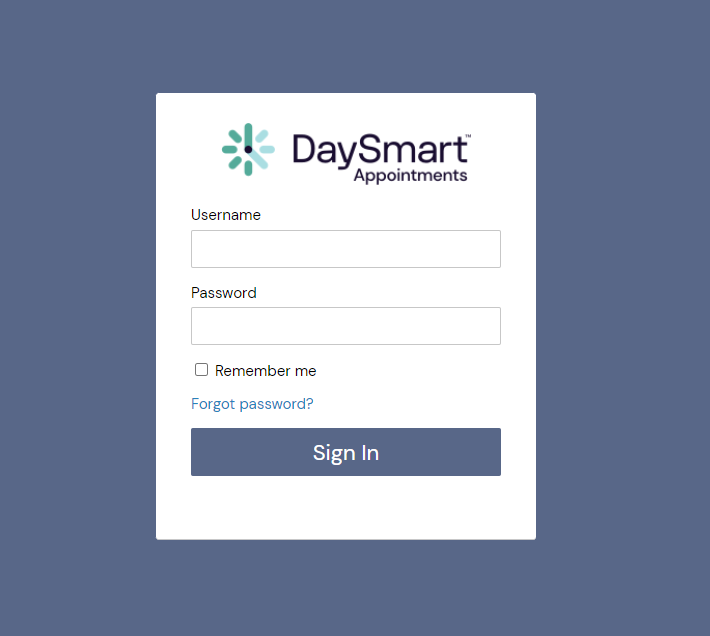 How to login to
DaySmart Appointments
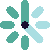 Go to www.DaySmartAppointments.com
 Click on Login at the top of the page
Enter your login and password. Passwords are case sensitive. 
If you forget your password, use the “Forgot password” link in the login box and you will receive an email with password reset instructions
LOGIN
Adding Google Maps Link to Candidate View
1. Select “Pages/Text” Tab
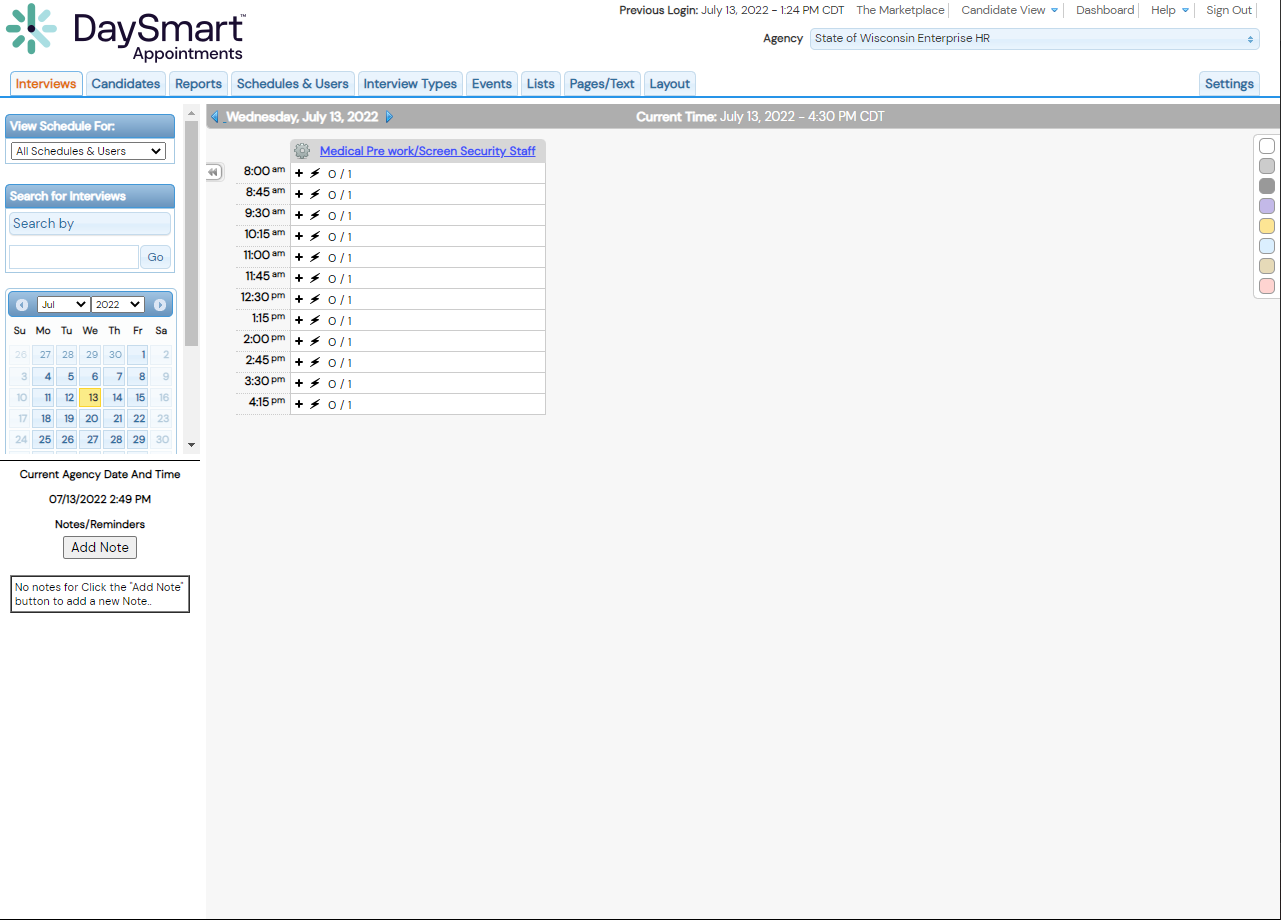 DaySmart Appointments
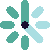 Adding Google Maps Link to Candidate View
2. Select “Appointments” Page
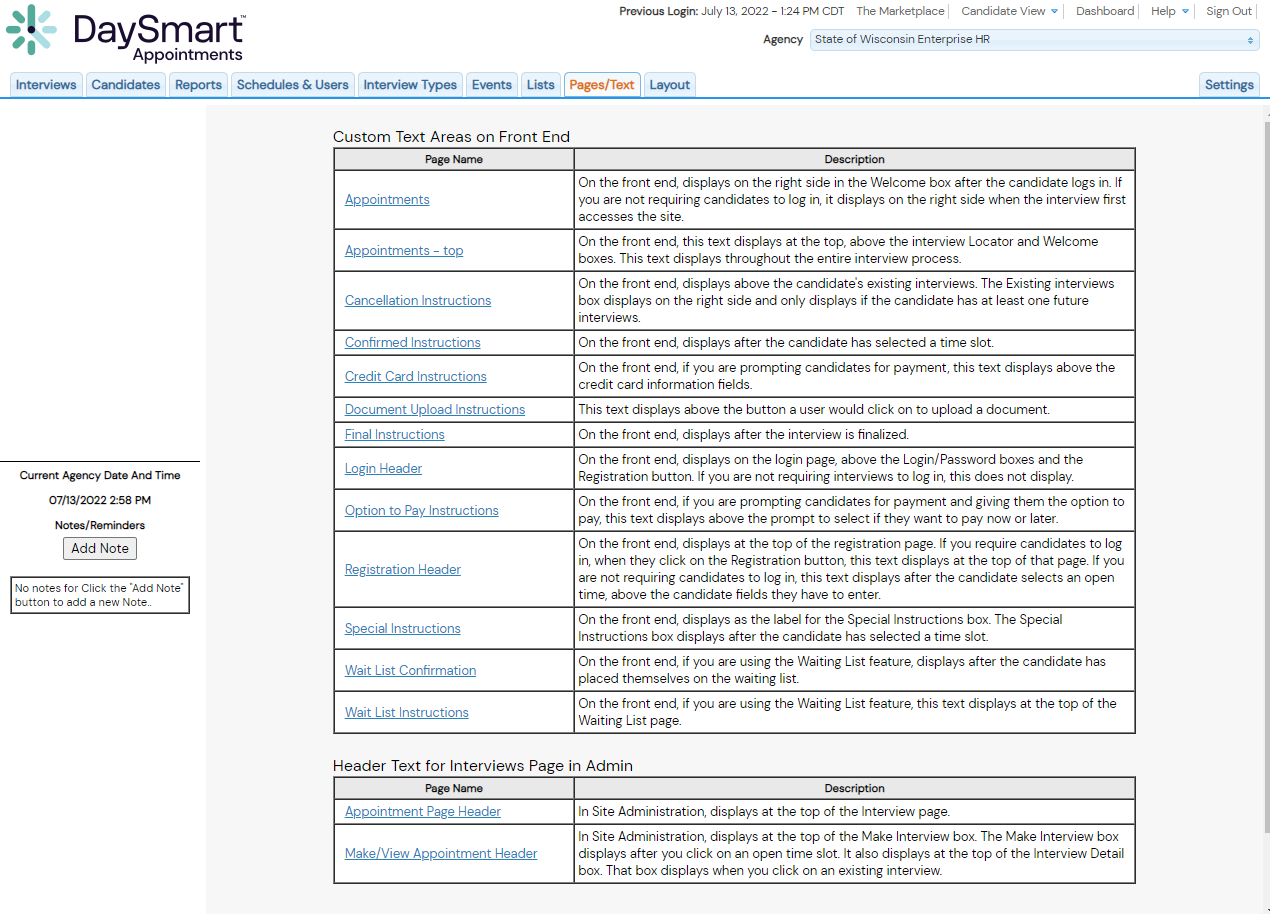 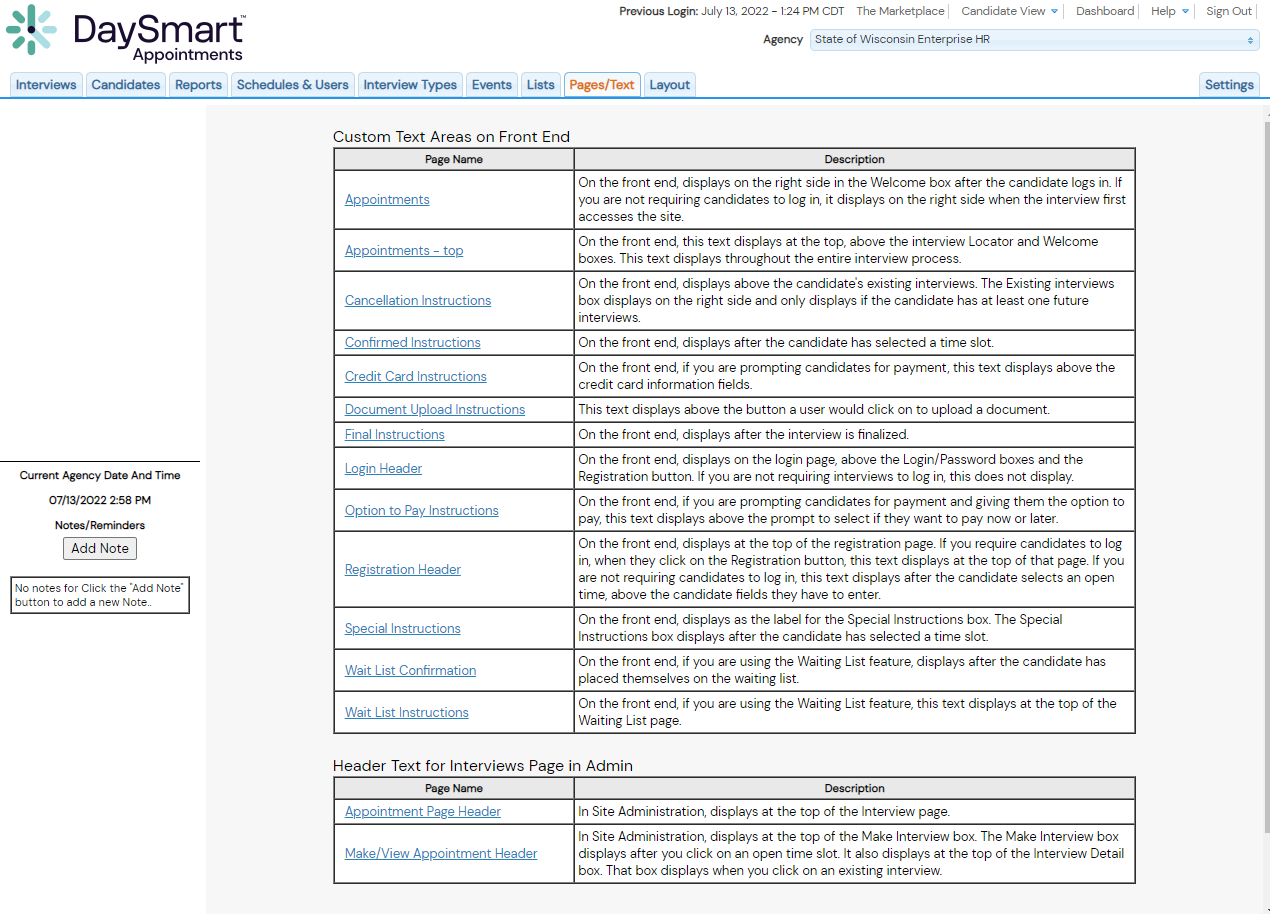 DaySmart Appointments
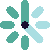 Adding Google Maps Link to Candidate View
3. Insert Google Maps Link To Header Text
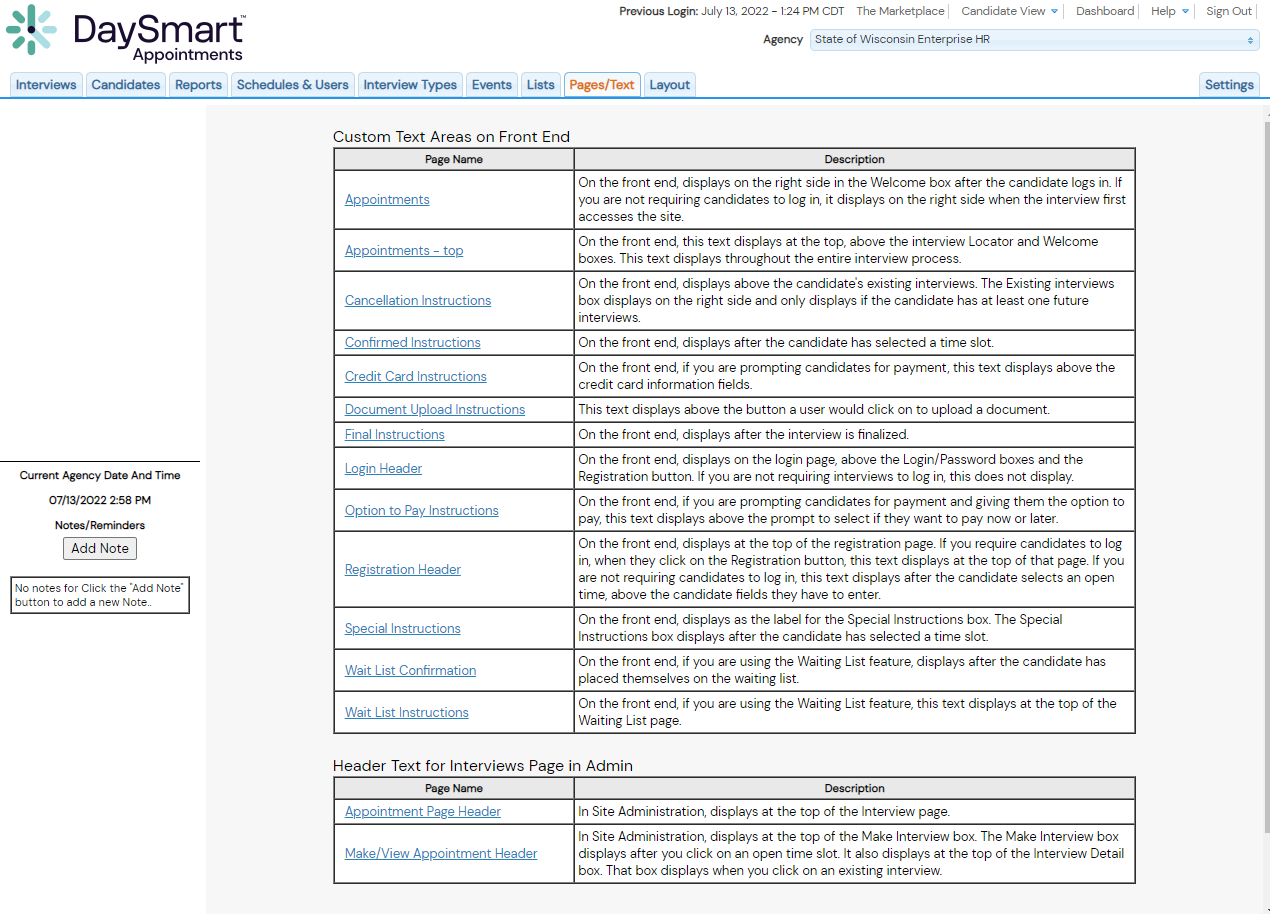 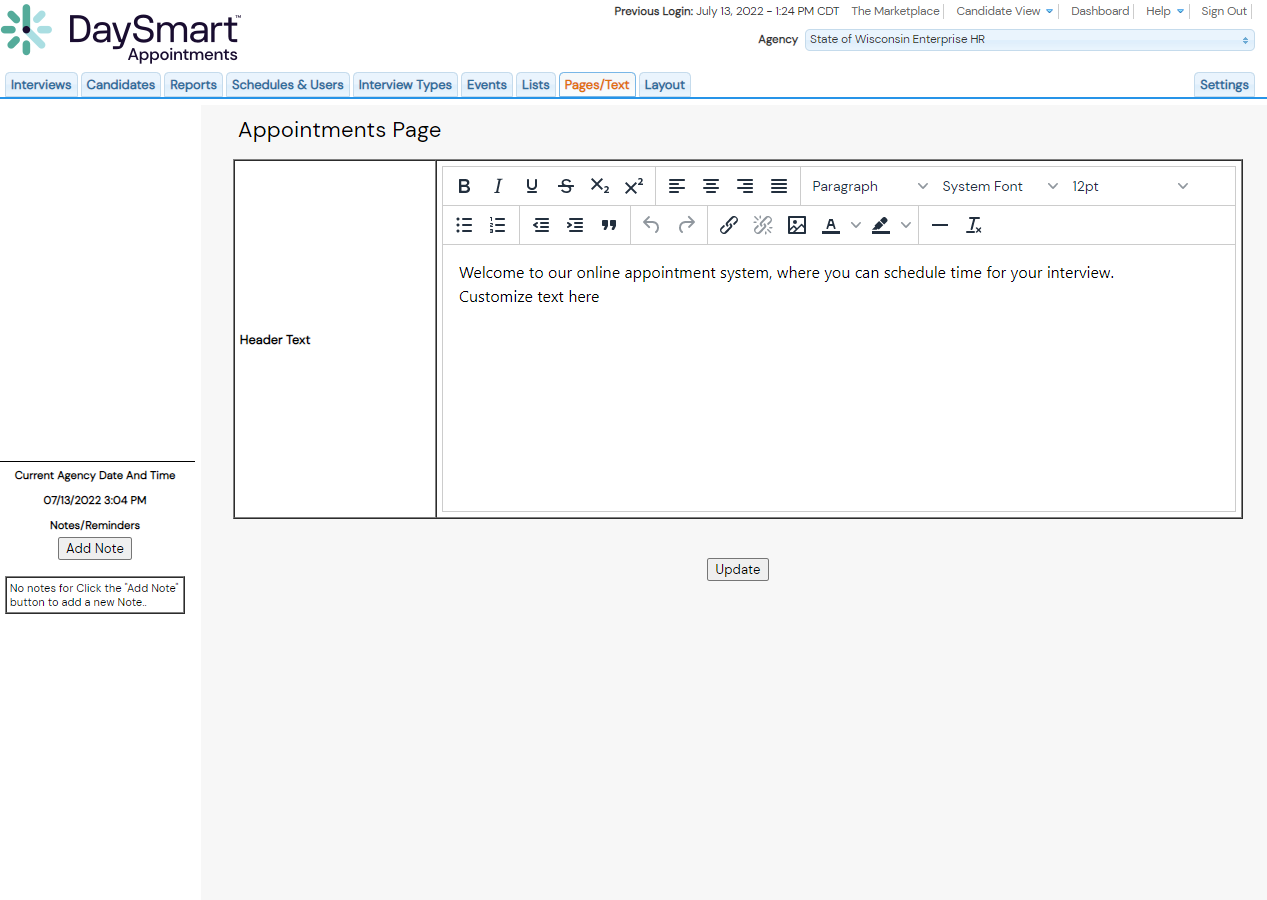 Select “Update” To Save Changes
DaySmart Appointments
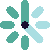 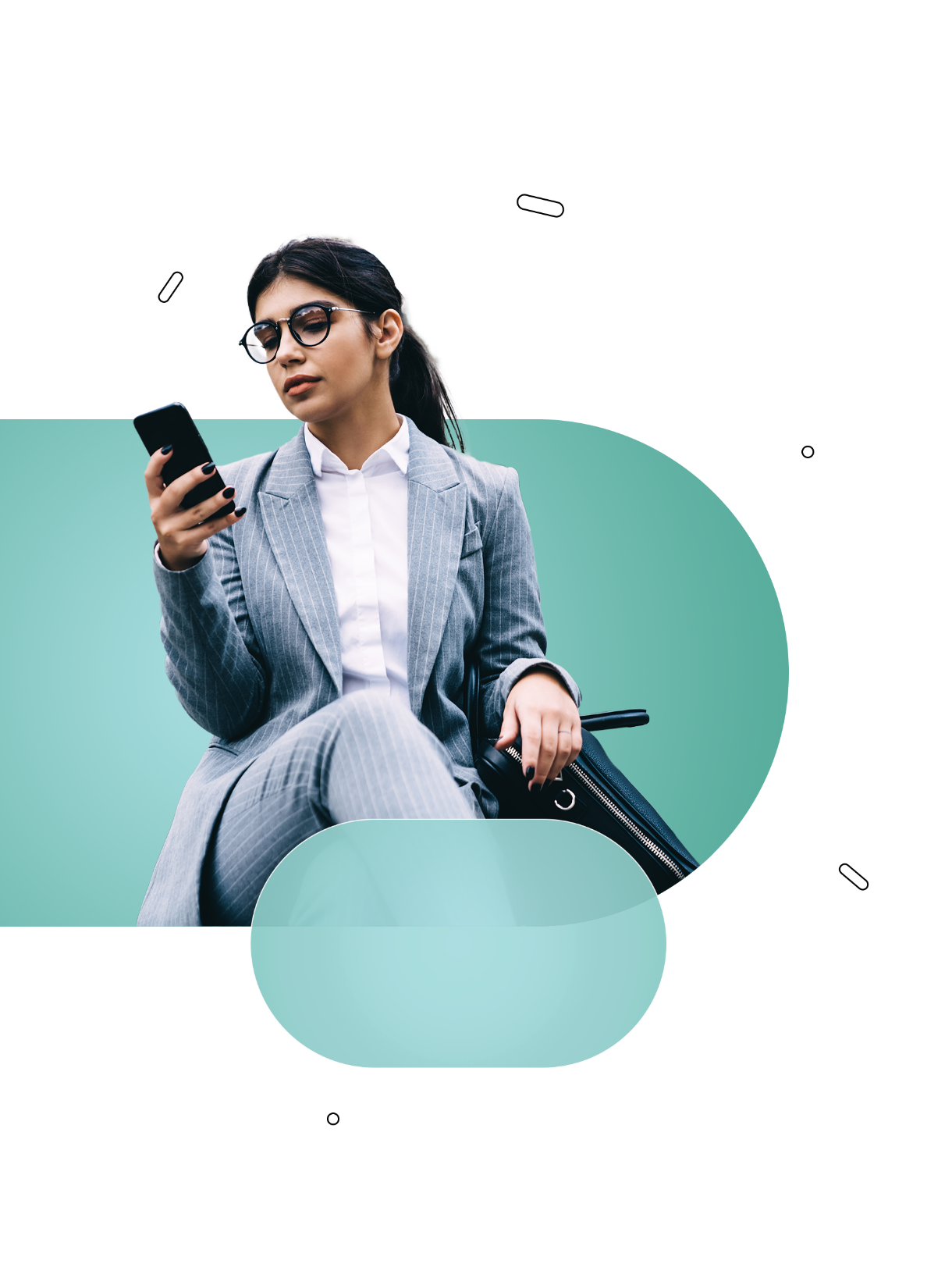 Adding Google Maps Link to
Email Notifications
DaySmart Appointments
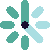 Adding Google Maps Link to Email Notifications
1. Select “Settings” Tab
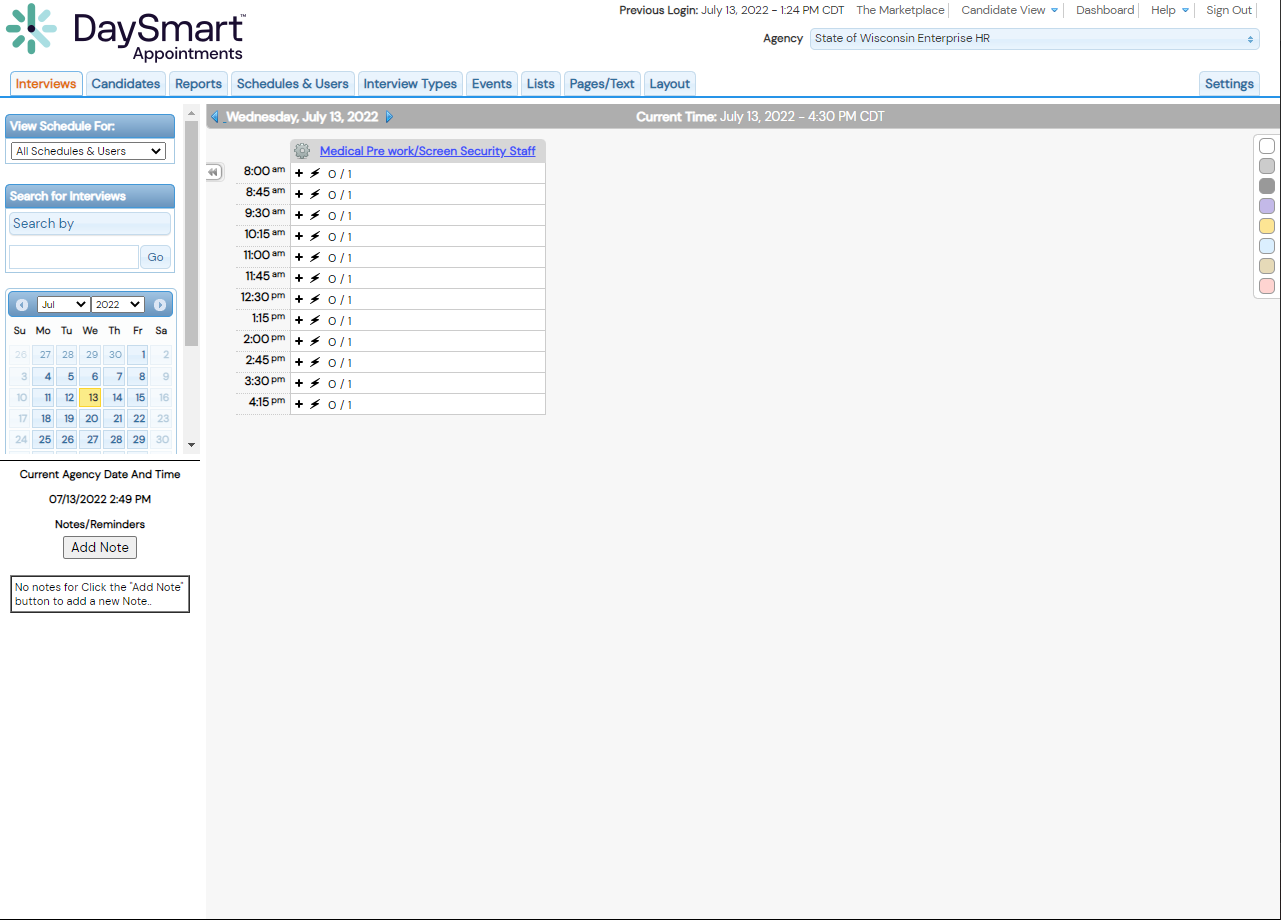 DaySmart Appointments
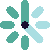 Adding Google Maps Link to Email Notifications
2. Select “Notifications” Setting
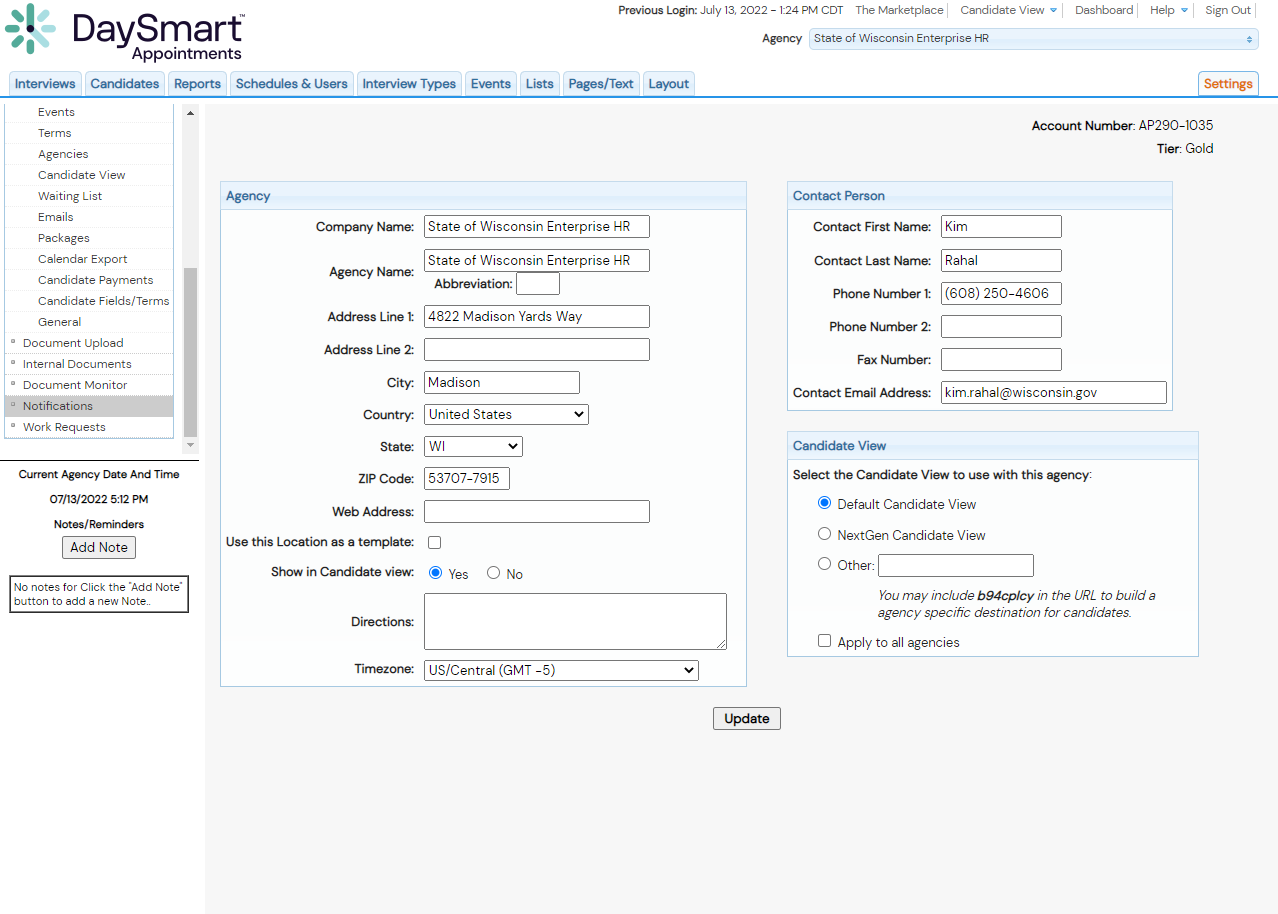 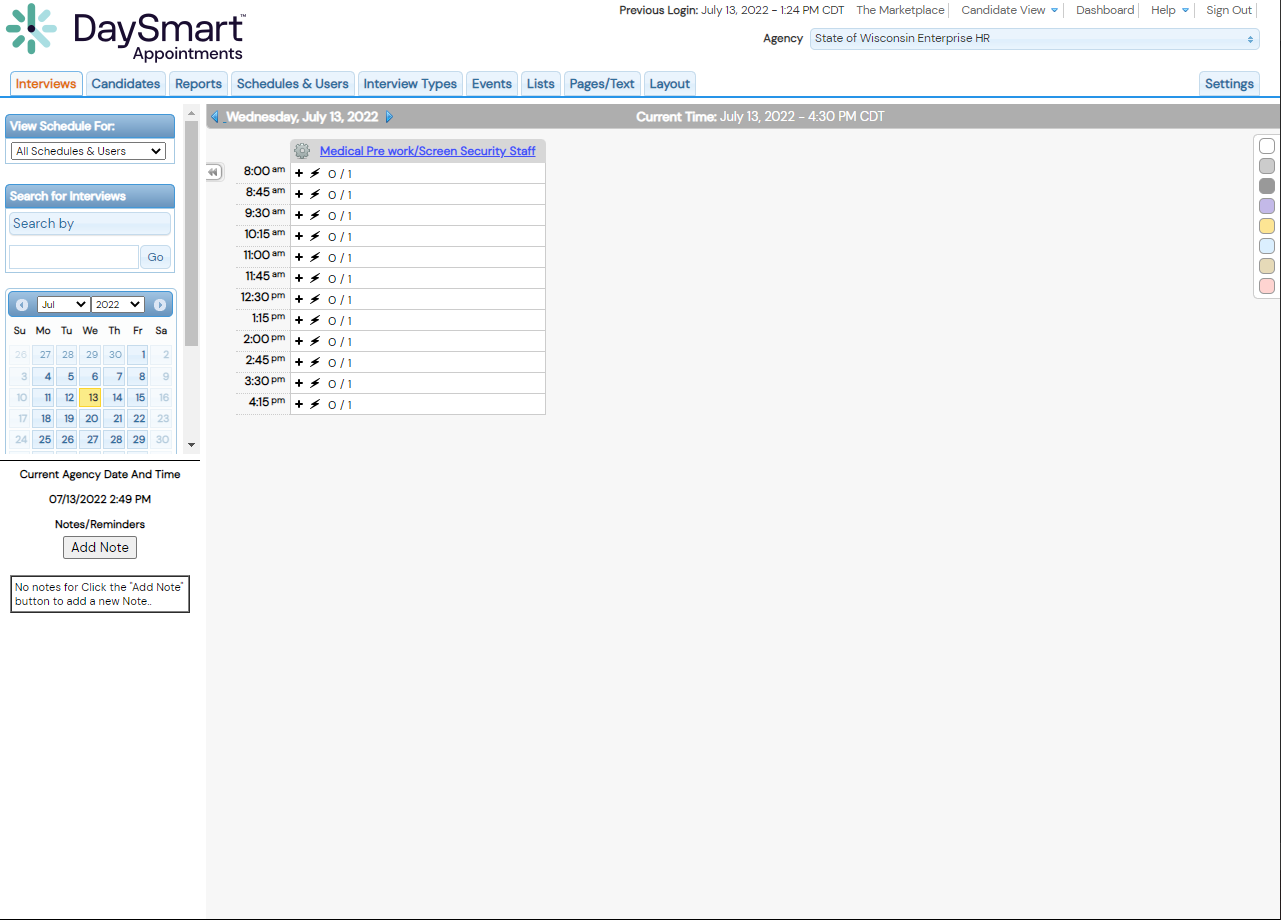 DaySmart Appointments
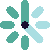 Adding Google Maps Link to Email Notifications
3. Select An Email Template To Edit
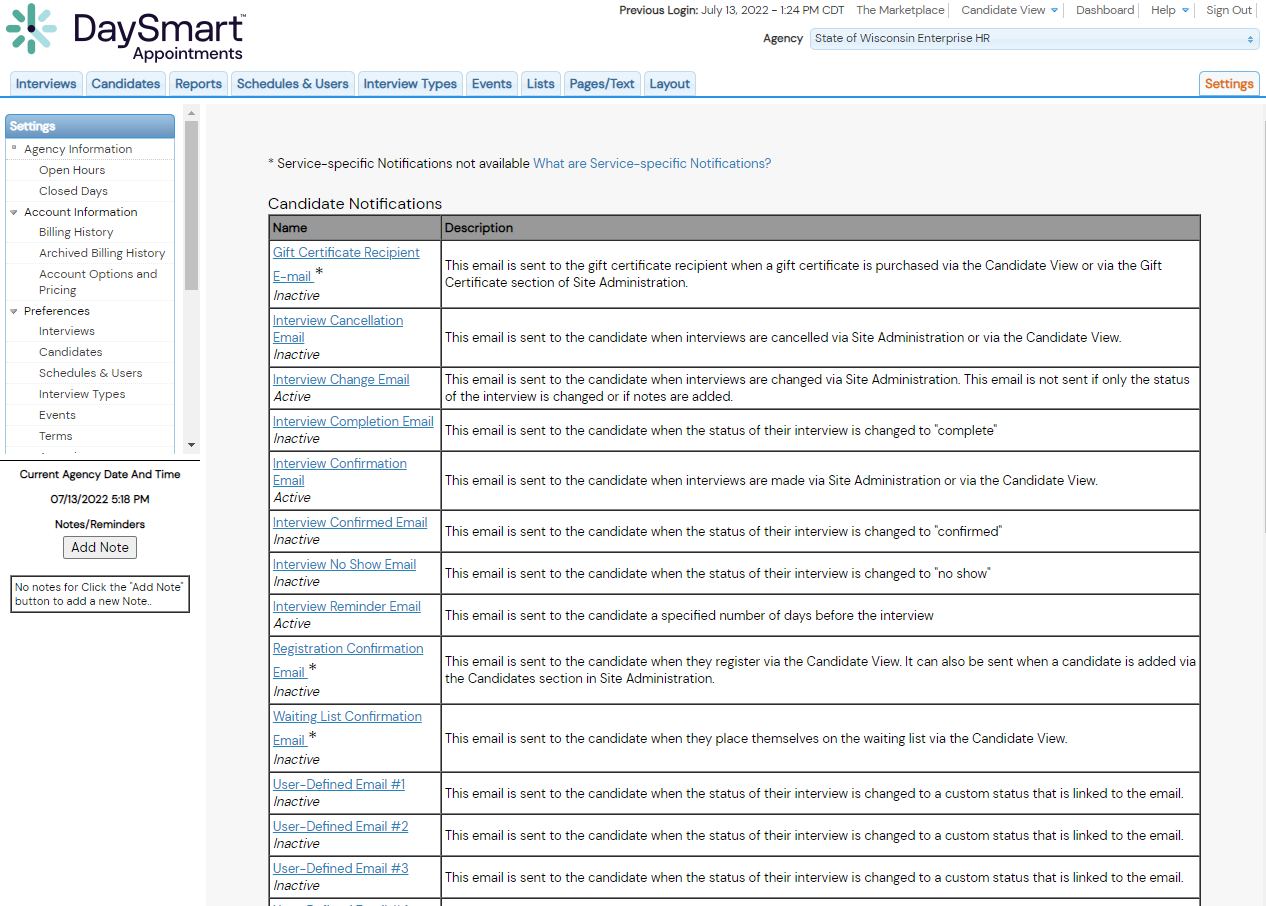 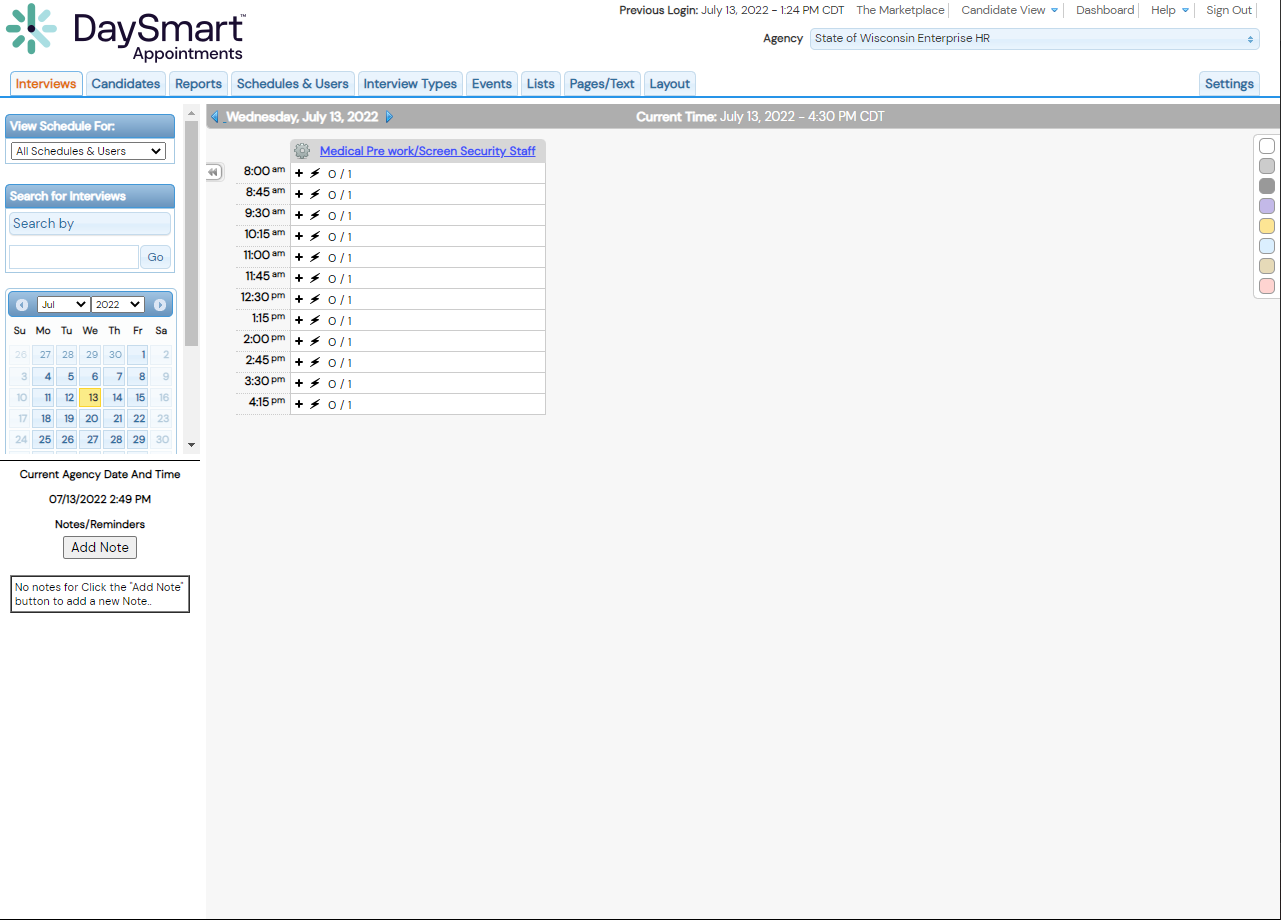 DaySmart Appointments
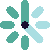 Adding Google Maps Link to Email Notifications
4. Paste Google Maps Link Into Text Box
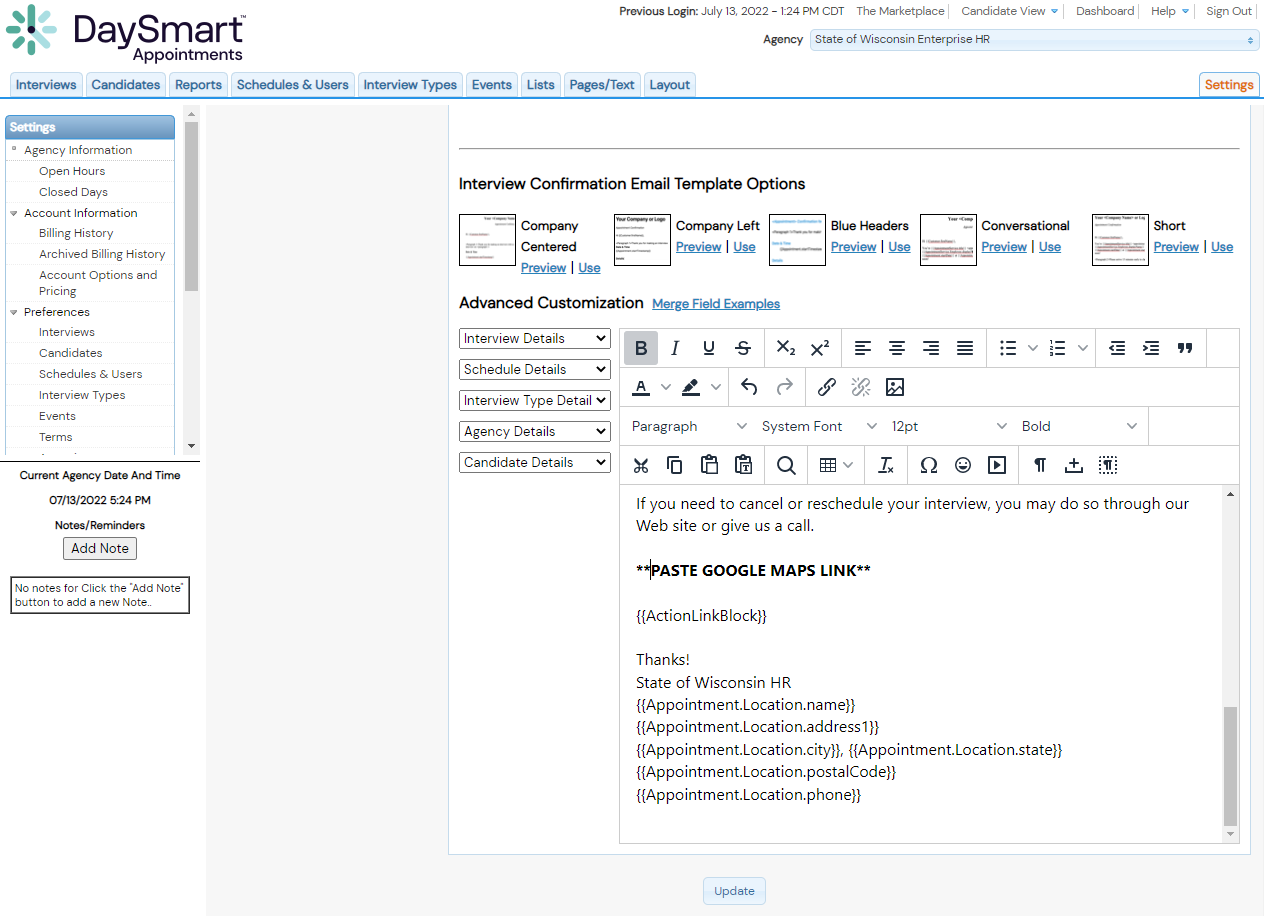 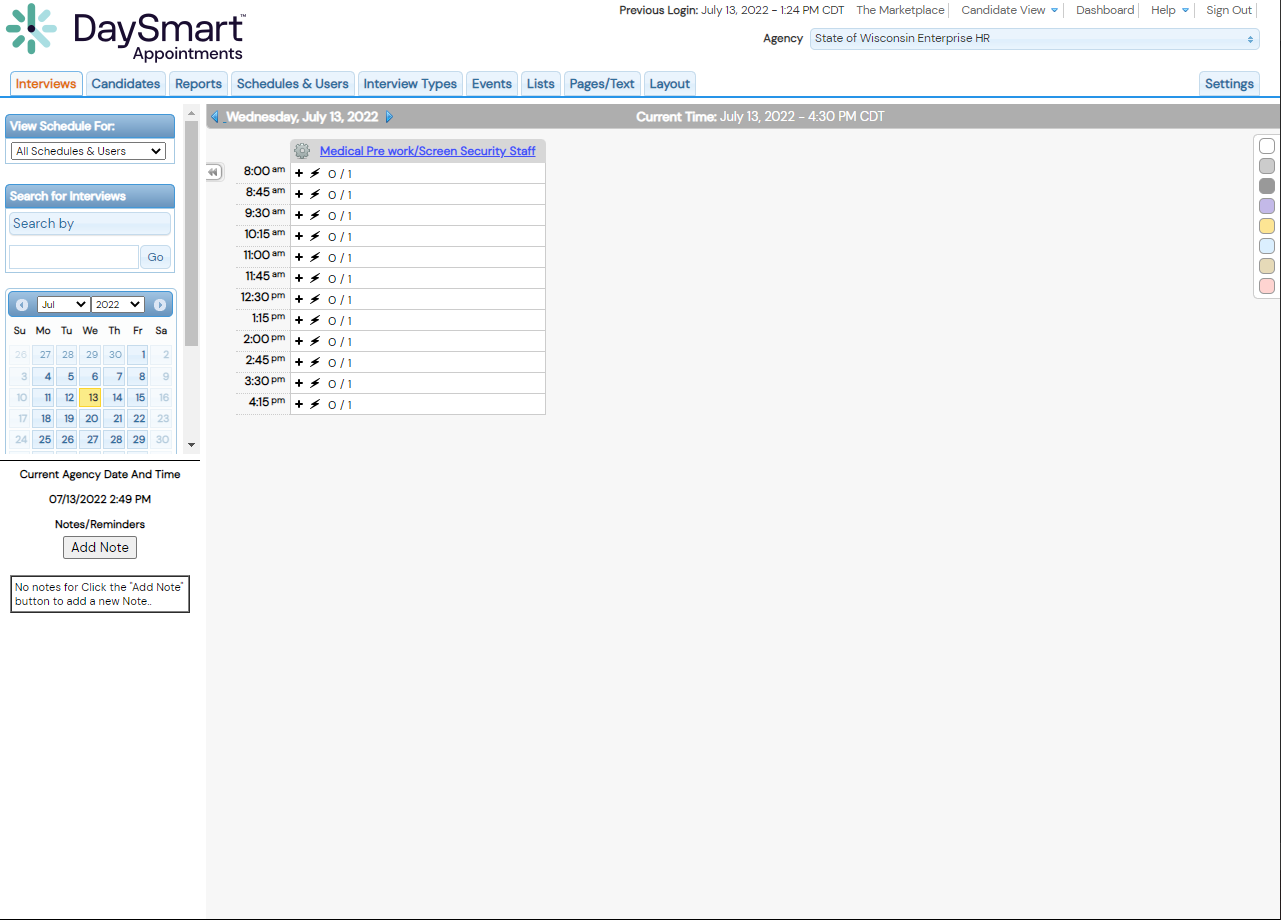 DaySmart Appointments
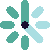 Adding Google Maps Link to Email Notifications
5. Select Update To Save Changes
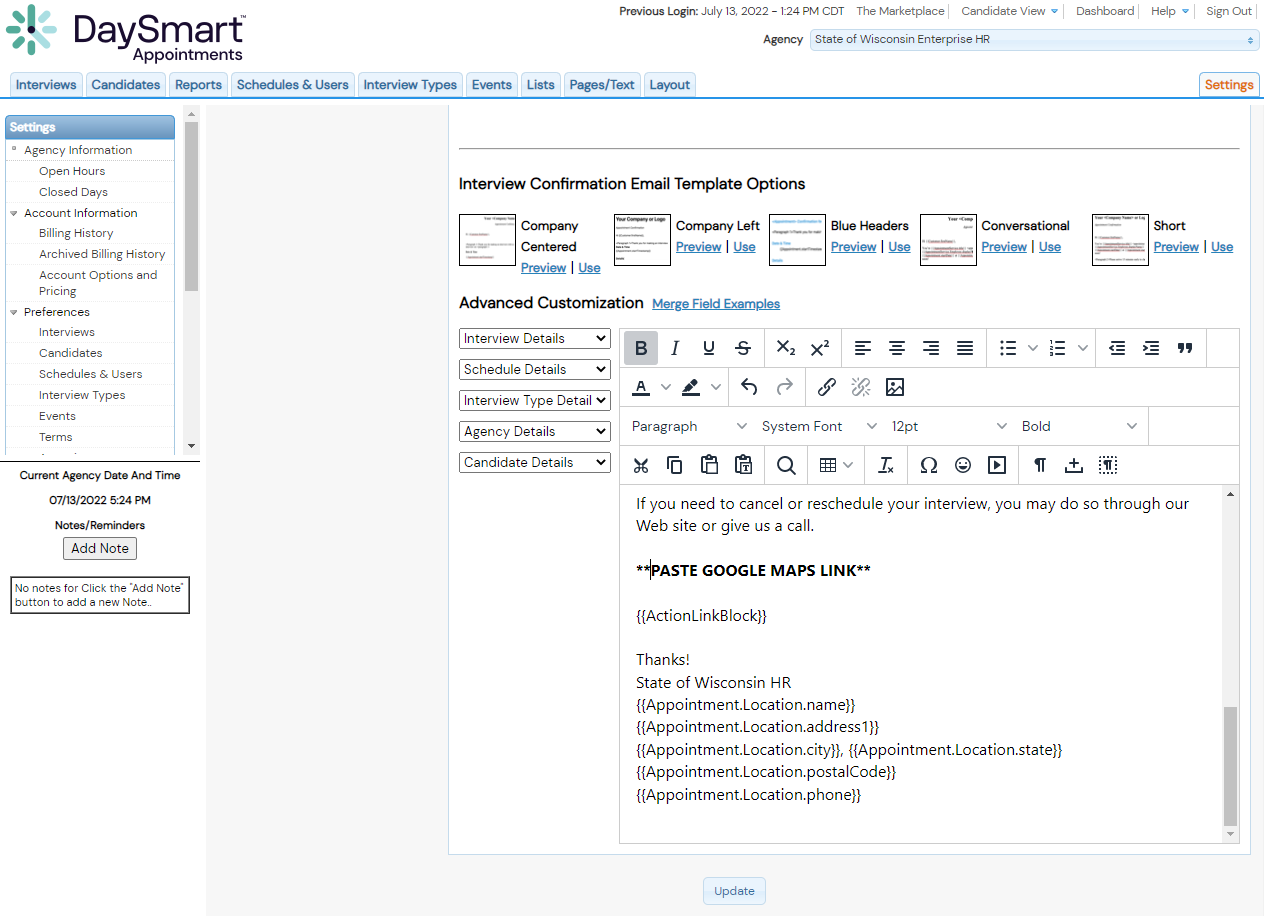 DaySmart Appointments
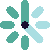 Help Resources
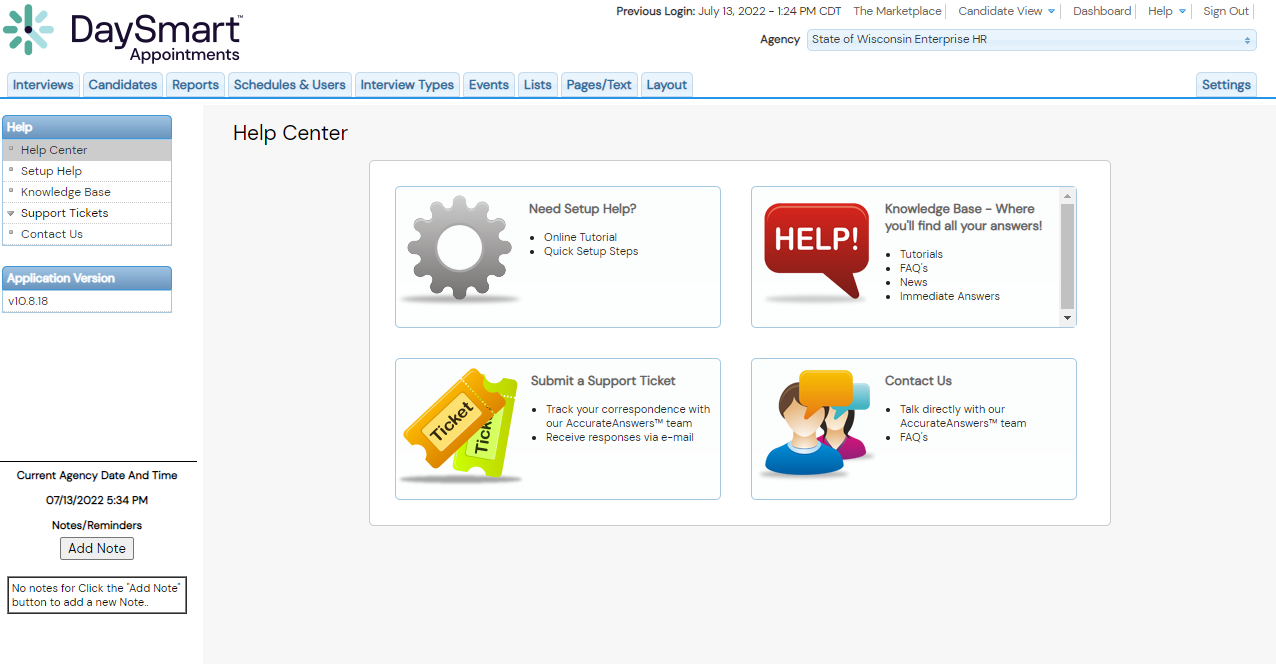 DaySmart Appointments
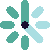 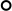 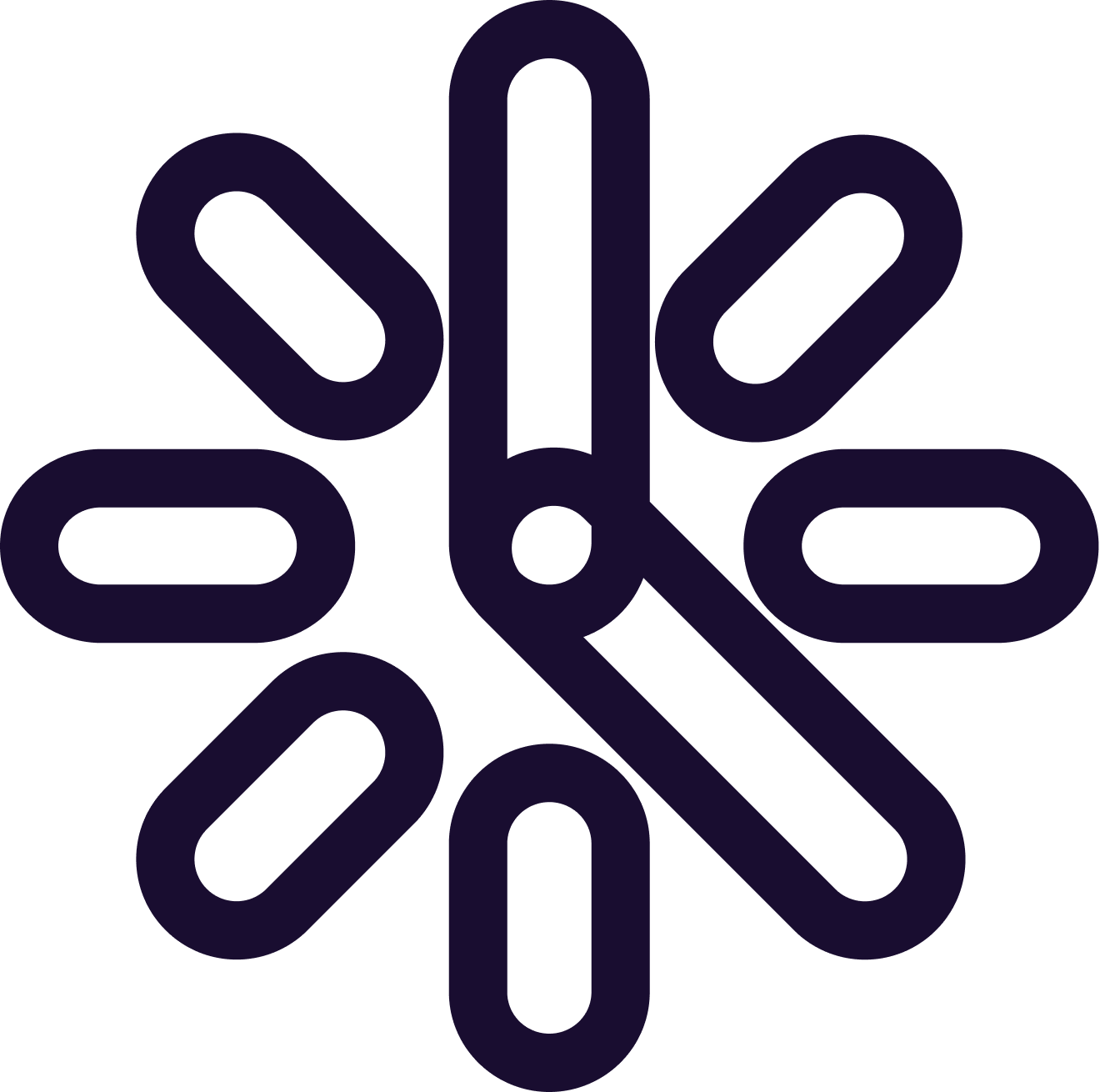 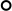 Thankyou
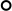